Patient factors
Nuala Lucas, Kate O’Connor,
Tim cook
Current knowledge
A wide variety of patient & organisational factors have been identified as being associated with increased incidence of AAGA 
Results are markedly inconsistent
Features of Class A cases reported to NAP5 compared to same features of patients undergoing general anaesthesia in the Activity Survey
[Speaker Notes: KNOW in italics as the info is conflicting
The specific patient factors associated with AAGA have been investigated/identified in a wide variety of studies]
Gender
Most studies report an increased incidence of AAGA in women
Women appear to recover more quickly from general anaesthesia than men
Closed claim analysis UK  & USA demonstrates that higher number of claims come from women
Gender – NAP5
p = 0.026 for male vs female
Age
Age affects anaesthetic sensitivity and MAC
 There are conflicting reports on the effect of age on the risk of AAGA
Age – NAP5
P<0.0001 for difference in age distribution AAGA reports vs Activity Survey
Obesity
Obesity has been identified as a risk factor for AAGA 
Obesity is associated with
increased body fat content, lean body mass, blood volume & CO
reduced total body water & alterations in plasma protein binding
overall volume of distribution is increased
[Speaker Notes: Obesity is associated with increased body fat content, increased lean body mass, increased blood volume and cardiac output, reduced total body water and alterations in plasma protein]
Obesity – NAP5
p=0.01 for comparison of distribution AAGA vs Activity Survey
Difficult airway
Patients in whom airway management isdifficult may be vulnerable to AAGA 
due to offset of the effect of induction agents
failure to administer anaesthesia during difficult airway management 
failure of volatile agents to reach the patient when mask ventilation is ineffective or there is airway obstruction 
Obesity is a risk factor for difficult airway management
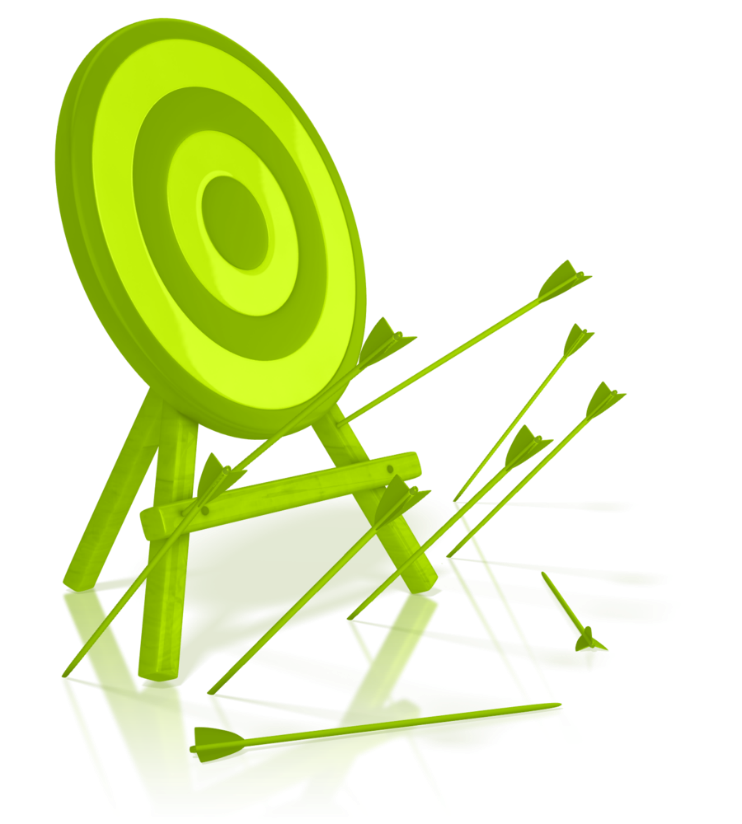 Difficult airway – NAP5
Difficulty with airway management was a factor in 27 Class A cases 
23 reports described difficult intubation
5 reported difficult mask ventilation
3 reported difficult SAD insertion 
5 cases there were combined difficulties
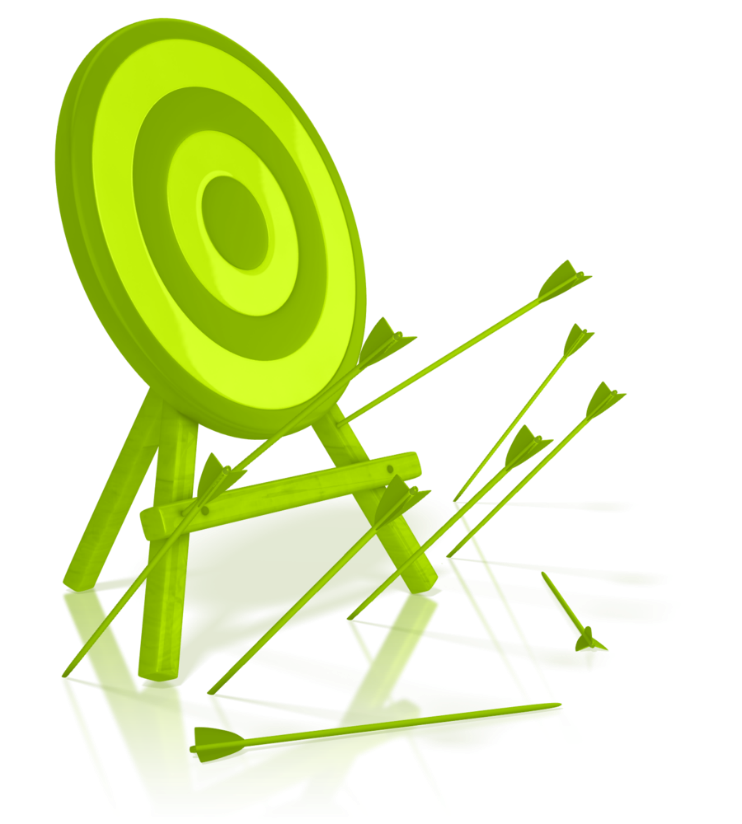 Difficult airway & obesity
Of reports of AAGA in obese patients
31% involved difficult airway management
37% of the cases of difficult airway management associated with AAGA were in obese patients
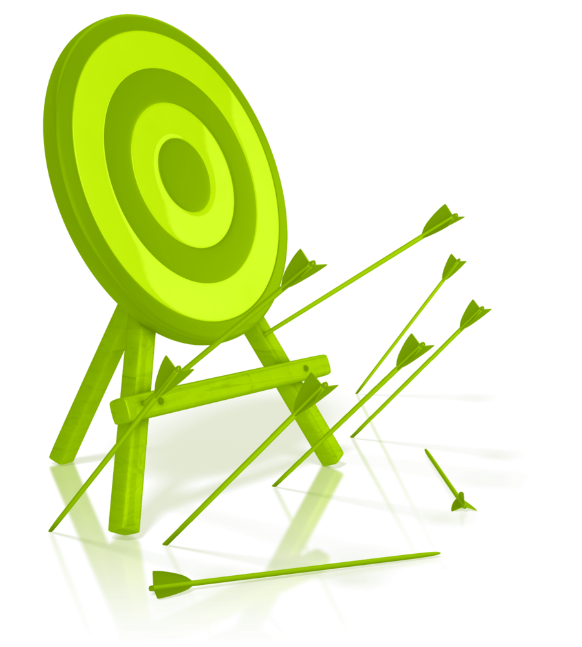 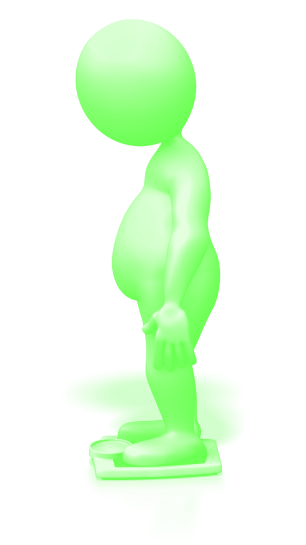 Genetic resistance
AAGA may arise from an intrinsic resistance to anaesthesia
271 published reports of AAGA reported that 1.6% described a previous history of awareness	      						Ghoneim, 2009
BAG-RECALL study 11% of patients with definite or possible AAGA had a previous history of AAGA        					Avidan, 2011 
Secondary analysis of 26,490 patients enrolled in 3 major trials investigating AAGA 
241 patients with a previous history of AAGA. had a 5-fold greater incidence of repeat AAGA
 	Aranake 2013
Genetic resistance – NAP5
13/104 (22%) Class A reports in which preventability could be assessed it was deemed that AAGA was unpreventable and anaesthetic conduct was good 
In 10 of these cases, panel considered one possibility was intrinsic anaesthetic insensitivity.
28 Class A patients underwent a subsequent GA & in 24 where information was available, there was no report of subsequent AAGA
Concomitant drug and alcohol use
A perception that concomitant use of drugs and alcohol may alter the risk of AAGA
Little robust evidence to support this 
Sedative drugs might alter anaesthetic requirements by pharmacokinetic effects leading to altered drug metabolism
Drug and alcohol use may also alter pharmacodynamic sensitivity to anaesthetic agents leading to resistance
Concomitant drug and alcohol use
NAP5
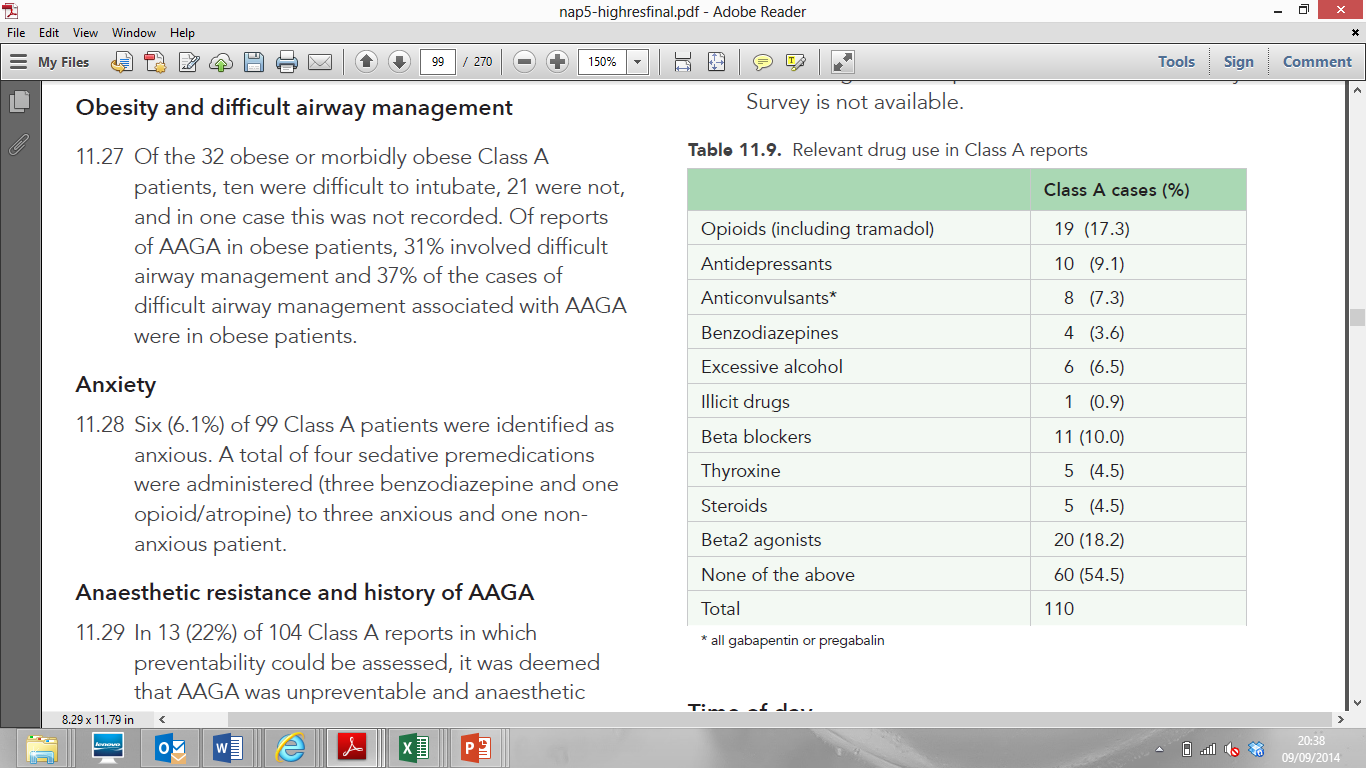 Urgency of surgery
NAP5






P<0.0001 for the comparison of distribution AAGA vs Activity Survey
Time of day
NAP5






P<0.0001 for the comparison of distribution AAGA vs Activity Survey
[Speaker Notes: There was a disproportionately high proportion of
evening and nightime operating in Class A reports
of AAGA compared with the Activity Survey general
anaesthetics (see Table 1.10), p<0.0001.]
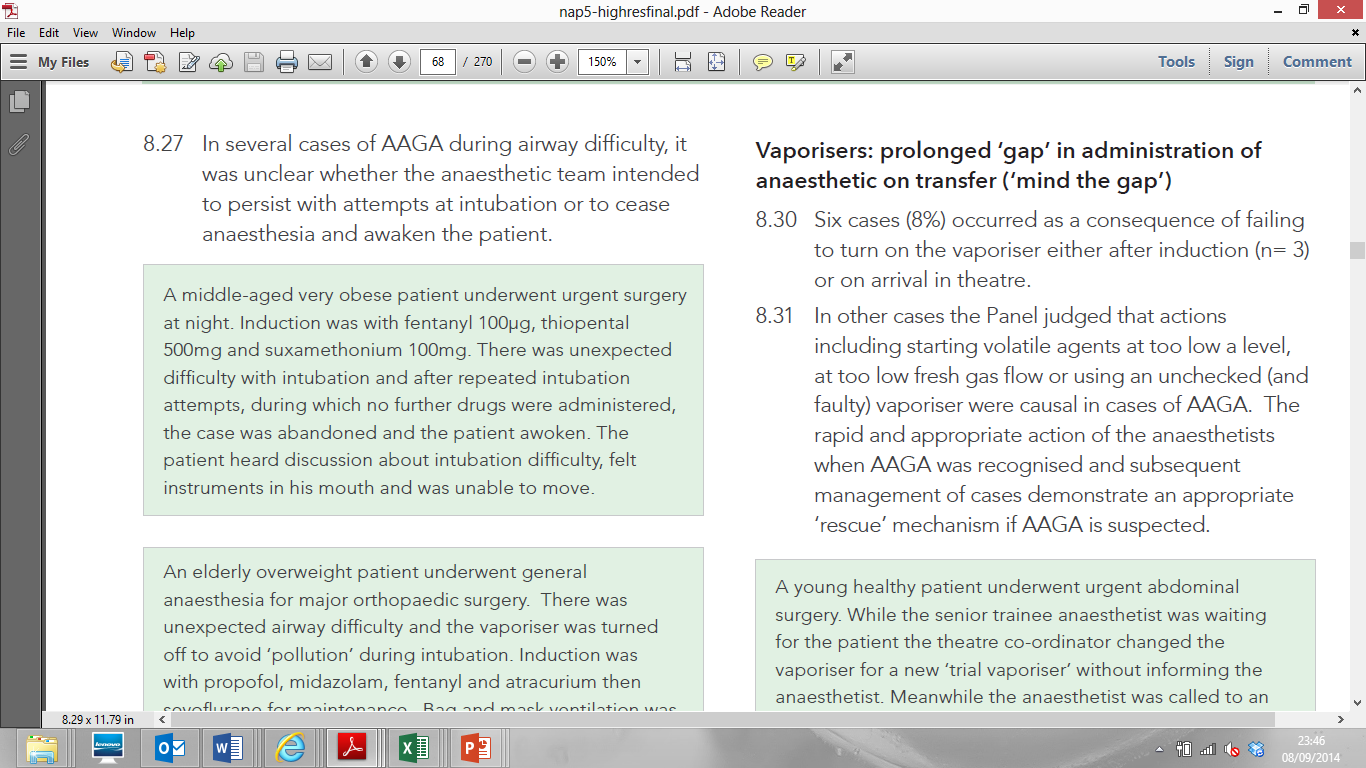 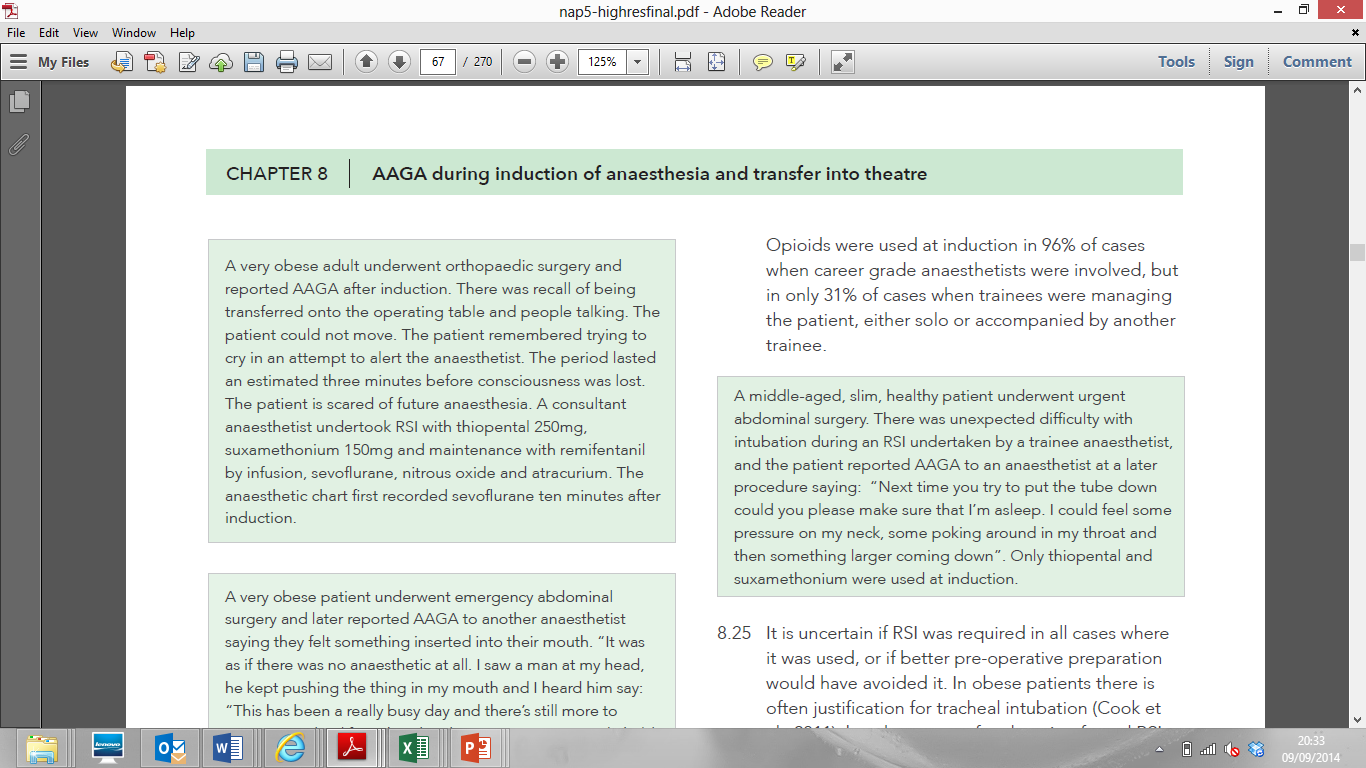 Case vignettes
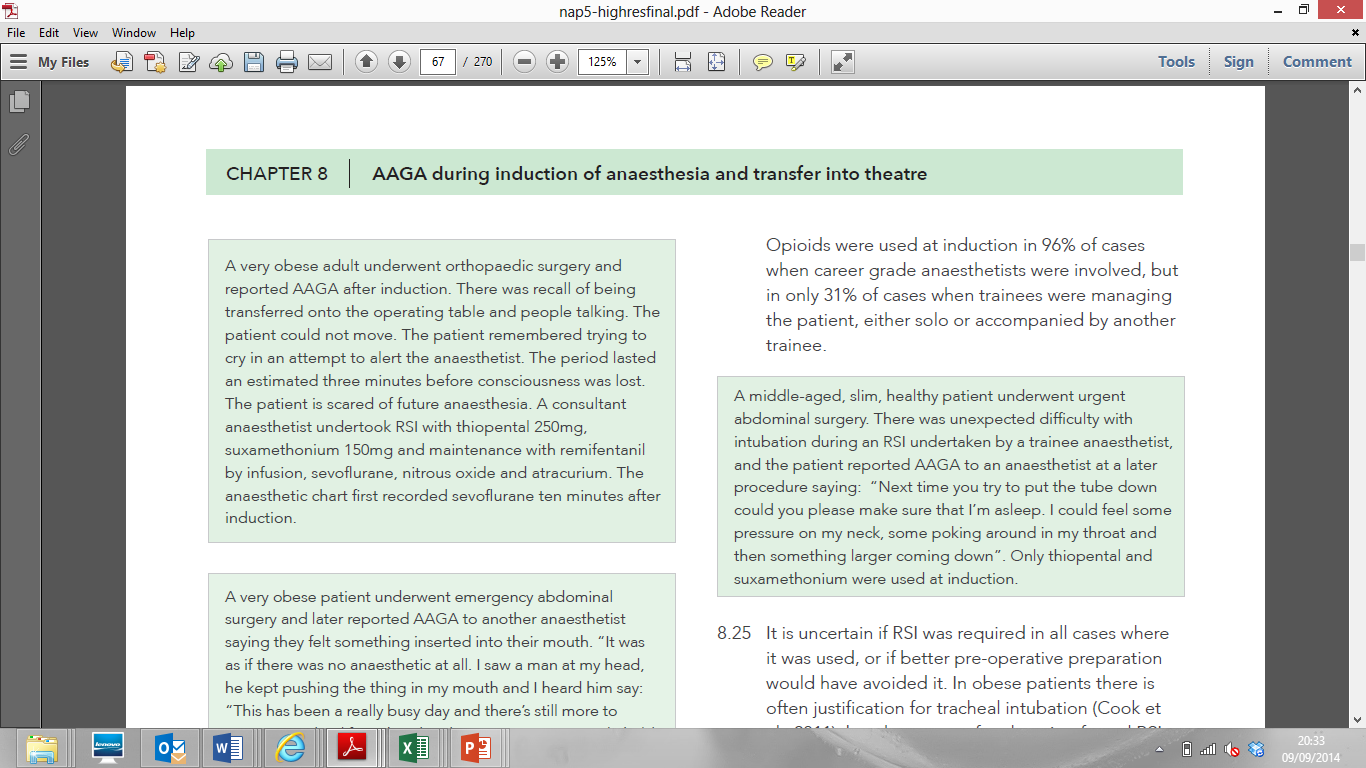 Case vignettes
NAP5 risk factors
Female gender
Age (younger adults, but not children)
Body habitus (obesity)
Previous AAGA 
Time of day (eve, night)
Urgency of surgery (emergencies)
Seniority of anaesthetist (junior trainees)

This analysis provides statistical evidence that the following factors are not risk factors for AAGA
ASA 
Race
 Use or omission of nitrous oxide.
Thank you